Сабақтың  тақырыбы
«Үйкеліс күші дегеніміз не?»
Сабақтың оқу мақсаттары:
        3.5.1.3 үйкеліс күшін зерттеу және оның білінуіне мысал келтіру;
         3.5.1.4 күштің әсер ету бағытын анықтау
         3.1.2.3 экспериментті жоспарлау және жүргізу
Сабақ мақсаттары:
      эксперимент жүргізу  арқылы, үйкеліс күшінің пайда болуын және          түрлерін білу
      күш түрлерінің айырмашылығын анықтау зерттеу нәтижесін тұжырымдау 
      үйкеліс күшінің маңыздылығын түсіну
Бағалау критерийлері:
      үйкеліс күшінің пайда болуын , түрлерін анықтайды 
      күштің бағытын ажыратады
Оқу әрекеттерін жоспарлау
ҰЖ. «Ойлан да, айт» тәсілі 
Тапсырма: Суреттерге назар аудар! ойынмен бөліс
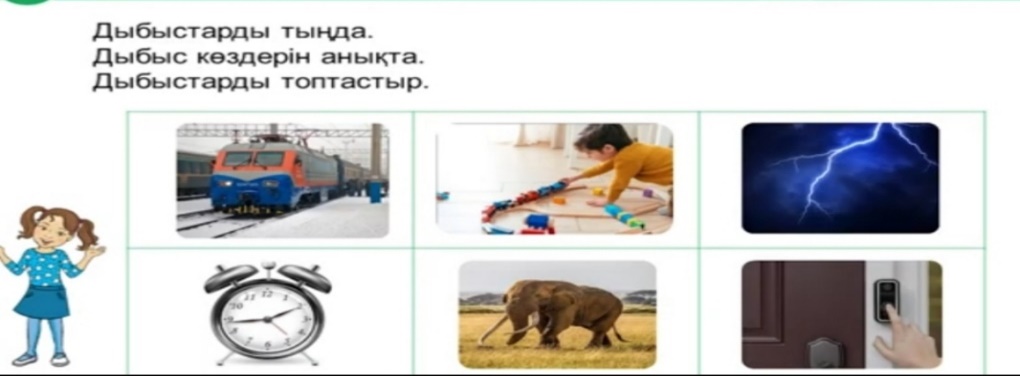 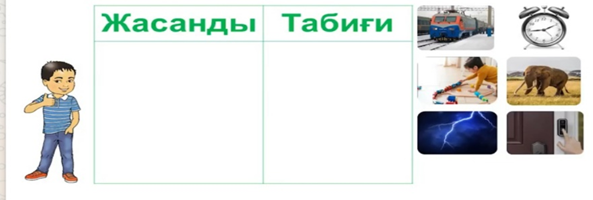 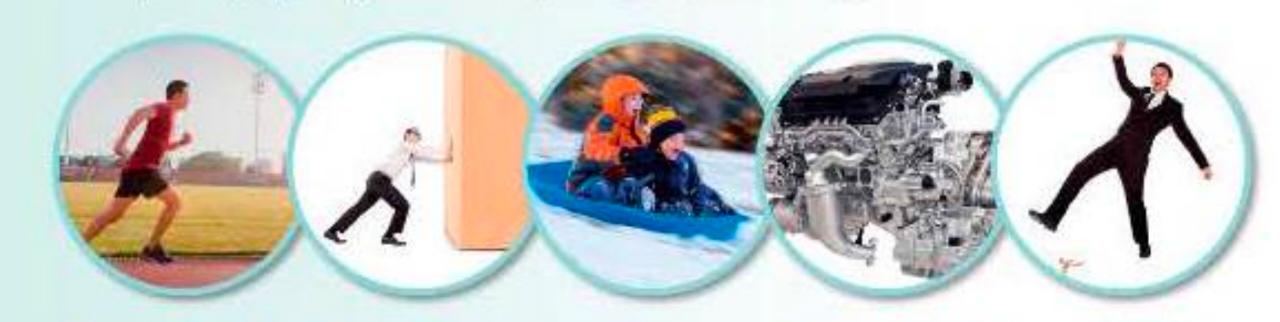 Зерттеуді жоспарлау:
1-қадам: берілген суреттерді бақыла.
Берілген суреттерде не бейнеленген? 
Дене ненің әсерінен қозғалады?
Күш қалай әсер етеді? 
2-қадам: суреттегі бір іс-әрекетті жасап көр..
Оқушылар нені байқадындар?
3-қадам: Ойыңмен бөліс.
Үйкеліс күші дегеніміз не? 
Басқа қай жерде үйкеліс күшін көруге 
 болады?
Дереккөз жинау: оқушылар үйкеліс күшімен танысады. Нәтиже МТ үйкеліс күші туралы оқушылардың мәліметін толықтыру.
Нәтиже МТ: 
Бір дене екінші дененің бетімен қозғалған кезде олардың қозғалуына кедергі келтіретін күш пайда болады. Бұл күш үйкеліс күші деп аталады. Сырғанау үйкелісі - бір дене екінші дененің бетімен сырғанаған жағдайда пайда болатын күш. Домалау үйкелісі - доңғалақтардың айналу жағдайы. Тыныштық үйкелісі - денелер бір-біріне қатысты тыныштық қалпы.
Дескриптор                                                 Ынталандыру   (Жарайсыңдар, балалар! 
 -  Суреттерді салыстырады                                              Үйкеліс күшінің қай жерде пайда болатынын
 -   Күштің түрін ажыратады                                              таба білдіндер, дененің әсерінен
                                                                                               қозғалатының біледі екенсіндер!)
(ТЖ) «Тәжербиелік жоба» тәсілі (ынтымақтастықты дамыту құндылығы, талдау дағдысы)
Тапсырма: Машиналарды 3 түрлі жолмен бірдей күшпен қозғалтыңдар. Үш түрлі жолдың айырмашылығын тап. 
Үйкеліс күші қай кезде пайда болатынын ата?
Нұсқау: 3 түрлі жолмен (парта, атлас мата, сүлгі) машиналарды бірдей күшпен итереді.
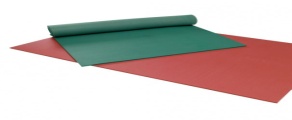 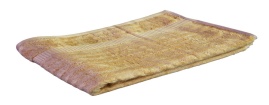 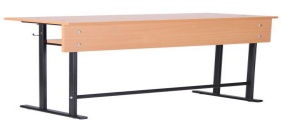 Дескриптор:
- Жолдардың айырмашылығын айтады
- Үйкеліс күші қалай пайда болатының ажыратады

 «Бағдаршам» әдісі. Топтар бір-бірін бағалайды
Қарқын бойынша саралау тапсырмасы: «Данышпандар» тәсілі (сыни ойлау дағдысын қалыптастыру)
1. Тапсырма: Суреттер бойынша үйкеліс денелерін жаз.
2. Сыныптағы  заттардың көмегімен үйкеліс күшінің бір түрін көрсет.
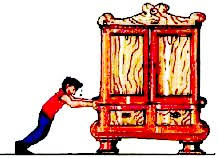 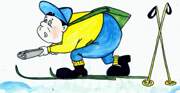 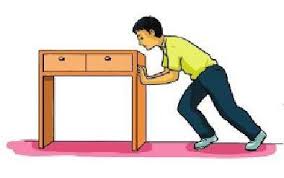 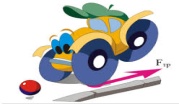 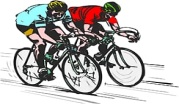 Дескриптор:
- Суреттермен үйкеліс денелерін ажыратады
- Сыныптағы заттармен үйкеліс күшінің бір түрін ойлап табады
- Үйкеліс күшінің түрін айтады
ҚБ. «Екі жұлдыз, бір тілек» әдісі арқылы бағаланады
Қабілеті жоғары оқушылар: Өмірмен байланыстырып мысал келтіру.
Қабілеті орташа оқушылар: Бейнесуреттер  беру . 
Қабілеті төмен оқушылар : Анықтауыш сұрақтарын беру
Өзіндік  жұмыс. «Ментальді карта» әдісі
Тапсырма: Үйкеліс күштерінің түрлерін жаз, мысал келтір.
Үйкеліс күші
Қалыптастырушы бағалау
Дескриптор:
 - Үкеліс түрлерін жазады
- Сырғанау үйкелісіне мысал келтіреді
- Домалау үйкелісіне мысал келтіреді
- Тыныштық үйкелісіне мысал келтіреді
Ынталандыру (Жарайсыңдар, үйкеліс күшін жақсы түсінген екенсіңдер!)
РЕФЛЕКСИЯ
Алақай! Мен барлығын түсіндім!
Үйрендім! Бірақ маған әлі де көмек керек!
Ой! Маған сабақ түсініксіз, қиын болды.